Toistuvat palvelutarpeen arvioinnit perhepalveluissa: asiakas- ja työntekijänäkökulma toistuvuuden ilmiöön asiakassuhteissa
Taija Siukola, lapsiperheiden sosiaalityö, Pirkanmaan hyvinvointialue
Katariina Korhonen, perhepalveluiden palvelutarpeen arviointi, Pirkanmaan hyvinvointialue
TAUSTA
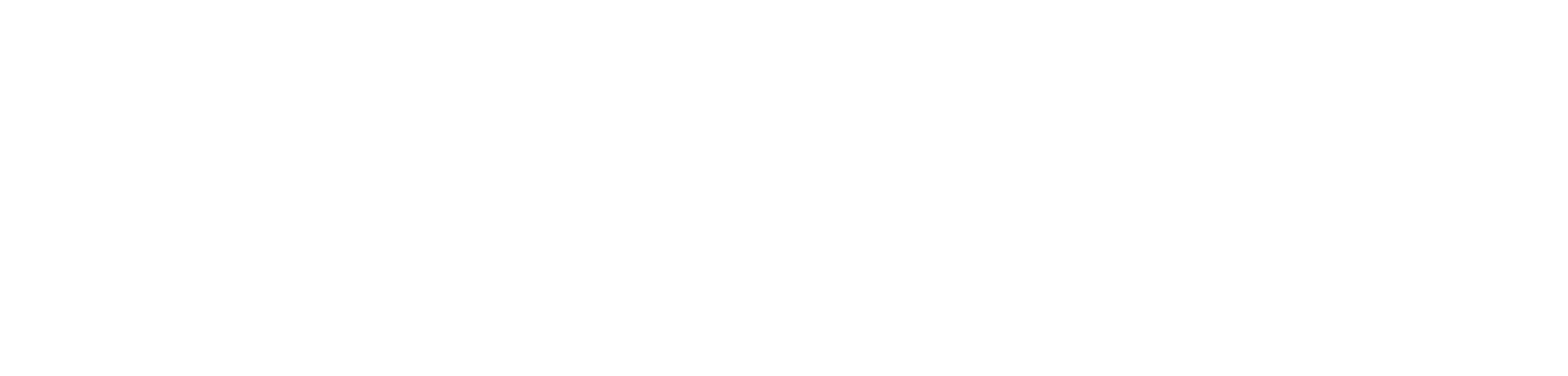 Palvelutarpeen arviointeja tehdään perhepalveluissa lastensuojeluilmoitusten ja yhteydenottojen perusteella. Palvelutarpeen arviointi kestää maksimissaan kolme kuukautta ja sisältää tavallisesti lapsen ja vanhempien tapaamiset, kotikäynnin sekä lapsen verkostojen kanssa tehtävää yhteistyötä.
Palvelutarpeen arviointeja tehdään toistuvasti samoille asiakasperheille. Tässä kehittämistyössä palvelutarpeen arviointien toistuvuudella tarkoitetaan vähintään kahta palvelutarpeen arviointia viimeisen viiden vuoden aikana.
Huolenaihe voi olla arvioinneissa toistuvasti sama tai eri huolenaiheet kertyvät vähitellen, kun lapsen ja perheen tilanne monimutkaistuu. Ennaltaehkäisevät palvelut eivät välttämättä ole olleet riittäviä tai asiakasperhe ei ole ottanut niitä vastaan.
Kehittämiskohteeksi toistuvuus valikoitui työntekijöiden toiveesta; toistuvien arviointien tekemisen koetaan haastavan työntekijöiden osaamista sekä vaativan ensimmäistä palvelutarpeen arviointia enemmän aikaa, erityisosaamista ja työkaluja.
TAVOITTEET
Kehittämistyön tavoitteena oli kerätä tietoa toistuvista palvelutarpeen arvioinneista sekä asiakas- että työntekijänäkökulmasta, jotta palvelutarpeen arviointiprosesseja voidaan kehittää täsmällisemmin.  
Toistuvuuden ilmiön yleisyyttä mitattiin kysymällä satunnaisilta palvelutarpeen arviointia tekeviltä työntekijöiltä toistuvien palvelutarpeen arviointien suhdetta kaikkiin työntekijällä käynnissä oleviin palvelutarpeen arviointeihin.
Asiakasnäkökulmaa kartoitettiin asiakastietojärjestelmän pohjalta laadituilla asiakaspolkukuvauksilla sekä niihin liittyvillä asiakkaiden haastatteluilla.
Työntekijöiden näkemyksiä selvitettiin SOTEKE-valmennukseen kuuluvalla toisella työpajalla sekä tiimikohtaisilla kyselyillä. Työntekijöiltä selvitettiin mikä toistuvissa arvioinneissa on haastavaa ja motivoivaa, millaisia tunteita ja ajatuksia niiden tekeminen herättää sekä millaisia keinoja ja menetelmiä jo on käytössä ja mitä vielä puuttuu.
ASIAKKAIDEN NÄKEMYKSIÄ:
Asiakkaiden vanhemmat pohtivat lapsella olevan suuri valta päättää itse ottaako vastaan palvelua, eikä aikuisten näkökulmasta sopivia palveluita oltu siksi aloitettu.
Asiakkaat toivoivat, että työskentelyn tavoitteista keskusteltaisiin avoimemmin ja työntekijät puhuisivat auki näkemyksiään enemmän, jotta huolenaiheet olisivat kaikkien tiedossa. 
Asiakkaat kokivat uusille ihmisille asioiden läpikäymisen raskaana. Toisaalta osa ei kokenut vaihtuvuutta kuormittavana, jos tukea kuitenkin aina sai.
Merkityksellistä oli, että arvioinnit aina tehtiin, vaikka se olikin toistuvaa ja, että työntekijöihin sai tarvittaessa ottaa arvioinnin päätyttyäkin yhteyttä.
Asiakkaille oli tärkeää, ettei tukea tuputettu väkisin ja asiakkaiden mielipiteet otettiin huomioon päätöksiä tehtäessä.
Asiakkaiden mukaan arviointityössä oli tärkeää, että selvitettiin ja varmistettiin tuen saaminen muualta. Sosiaalityön rooli korostui, jos terveydenhuollon palveluita jouduttiin jonottamaan.
Asiakaspoluista nousi mieleen hyvät kohtaamiset ja tunne avun saamisesta. Asiakkaille merkityksellistä oli työntekijästä riippumatta se, miten työntekijä kohtaa ja kuulee häntä.
TYÖNTEKIJÖIDEN NÄKEMYKSIÄ:
Työntekijöille tehdyn selvityksen perusteella yli puolet arvioinneista tehdään lapsille, joiden palveluiden tarvetta on arvioitu vähintään kerran aiemmin.  
Haastavaa on uuden näkökulman löytäminen, asiakkaan motivointi, työntekijöiden vaihtuvuus työtiimeissä, palveluiden rajallisuus ja pitkät jonot palveluihin.
Työntekijöitä motivoi tuttuus asiakasperheeseen, oman työn vaikuttavuuden näkeminen sekä luottamuksen syntyminen perheen kanssa.
Toistuvien arviointien tekeminen aiheuttaa negatiivisia tunteita, kuten turhautumista, häpeää, keinottomuutta ja epäonnistumisen tunteita. Toisaalta tutun perheen uudelleen tapaaminen koetaan kivana ja turvallisena.
Asiakkaiden kanssa hyödynnetään aikajanojen tekemistä, verkostotyötä ja konsultaatioryhmiä enemmän. Esihenkilöt pohtivat, kenen on hyvä jatkaa perheen asioissa uuden ilmoituksen tullessa.
Työntekijät toivovat systeemisen mallin käyttöönottamista myös arviointityössä, lisää aikaa asiakkaan tilanteeseen perehtymiseen yhdessä työparin kanssa sekä muiden toimijoiden kanssa tehtävän yhteistyön syvenemistä.
TULOKSET
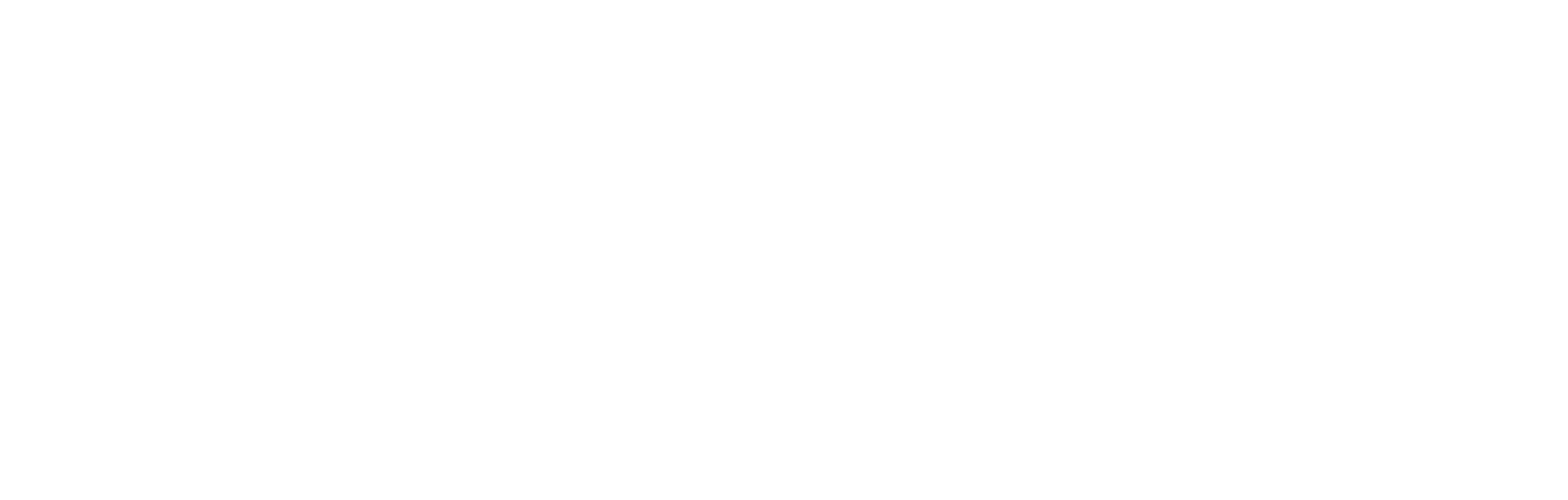 POHDINTA
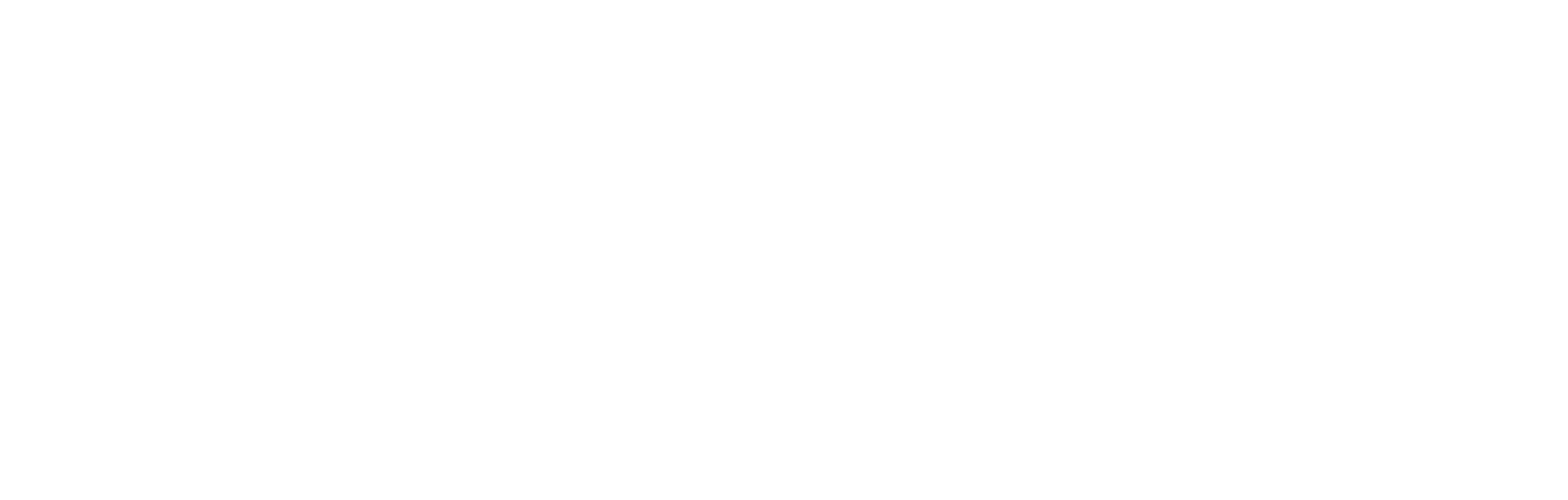 Asiakkaiden ja työntekijöiden kokemuksissa toistuvuuden hyödyt ja haasteet kohtasivat melko hyvin. Molemmat tunnistivat turhautumista toistuvaan arvioimiseen. Myös moniammatillisuuden hyödyntäminen nähtiin tärkeänä osana arviointityötä.
Toistuvuuteen käytettäviä työmalleja tulee jatkokehittää. Esimerkiksi asiakaspolkujen hyödyntäminen valottaa huolenaiheita pidemmältä ajanjaksolta, jolloin yhteistyö ja ymmärrys tilanteesta syvenee sekä asiakkailla että työntekijöillä. Työntekijät toivovat systeemisellä työotteella tehtäviä palvelutarpeen arviointeja ja arvioinnin moniäänisyyttä.
Ehdotamme, että toistuvuuden ja huolenaiheiden vakavuuden perusteella harkitaan uuden arvioinnin tekevien työntekijöiden nimeämistä sekä palvelutarpeen arviointiyksiköstä että lapsiperheiden sosiaalityöstä. Tällöin perheen kanssa päästään mahdollisimman pian muodostamaan palveluihin perustuvaa jatkosuunnitelmaa.
SOTEKE-kehittämistyön tuloksista kirjoitetaan laajemmin Pirkanmaan hyvinvointialueen nettisivuilla myöhemmin julkaistavassa sosiaalisessa raportissa.
Pirkanmaan hyvinvointialue